Abstractions 2: Files
Sam Kumar
CS 162: Operating Systems and System Programming
Lecture 4
https://inst.eecs.berkeley.edu/~cs162/su20
Read: A&D 3.2-3, 11.1-2
6/25/2020
Kumar CS 162 at UC Berkeley, Summer 2020
1
Recall: Threads
Independently schedulable execution sequence that runs concurrently with other threads
It can block waiting for something while others progress
It can work in parallel with others
Has local state (its stack) and shares static data and heap with other threads in the same process
In the absence of synchronization operations, arbitrary interleaving of threads may occur
6/25/2020
Kumar CS 162 at UC Berkeley, Summer 2020
2
Recall: Synchronization
Mutual Exclusion: Ensuring only one thread does a particular thing at a time (one thread excludes the others)
Critical Section: Code exactly one thread can execute at once
Result of mutual exclusion
Lock: An object only one thread can hold at a time
Provides mutual exclusion
Offers two atomic operations:
Lock.Acquire() – wait until lock is free; then grab
Lock.Release() – Unlock, wake up waiters
Need other tools for “cooperation” 
e.g., semaphores
6/25/2020
Kumar CS 162 at UC Berkeley, Summer 2020
3
Recall: Processes
Definition: execution environment with restricted rights
One or more threads executing in a single address space
Owns file descriptors, network connections

Instance of a running program
When you run an executable, it runs in its own process
Application: one or more processes working together

Protected from each other; OS protected from them

In modern OSes, anything that runs outside of the kernel runs in a process
6/25/2020
Kumar CS 162 at UC Berkeley, Summer 2020
4
Recall: System Calls (“Syscalls”)
Word Processing
Compilers
Web Browsers
Email
Web Servers
Databases
Application / Service
OS
Portable OS Library
User
System Call 
Interface
System
Portable OS Kernel
Software
Platform support,  Device Drivers
Hardware
x86
PowerPC
ARM
PCI
Ethernet (1Gbs/10Gbs)
802.11 a/g/n/ac
SCSI
Graphics
Thunderbolt
6/25/2020
Kumar CS 162 at UC Berkeley, Summer 2020
5
Recall: OS Library Issues Syscalls
Proc 1
Proc 2
Proc n
…
OS
Appln
login
Window Manager
…
OS library
OS library
OS library
libc
OS
6/25/2020
Kumar CS 162 at UC Berkeley, Summer 2020
6
Putting it all Together: Web Server
4. parse request
9. format reply
Server
request
buffer
reply
buffer
10. network
     socket
     write
network
   socket 
   read
3. kernel
   copy
5. file
   read
8. kernel
   copy
syscall
syscall
interrupt
interrupt
wait
RTU
RTU
Kernel
11. kernel copy 
     from user buffer
     to network buffer
2. copy arriving
   packet (DMA)
12. format outgoing
     packet and DMA
6. disk
   request
7. disk data 
   (DMA)
Hardware
Network 
interface
Disk interface
6/25/2020
Kumar CS 162 at UC Berkeley, Summer 2020
7
Request
Reply
What does pthread stand for?
pthread library: POSIX thread library

POSIX: Portable Operating System Interface (X?)
Interface for application programmers (mostly)
Defines the term “Unix,” derived from AT&T Unix
Created to bring order to many Unix-derived OSes, so applications are portable
Requires standard system call interface
6/25/2020
Kumar CS 162 at UC Berkeley, Summer 2020
8
Unix/POSIX Idea: Everything is a “File”
Identical interface for:
Files on disk
Devices (terminals, printers, etc.)
Regular files on disk
Networking (sockets)
Local interprocess communication (pipes, sockets)

Based on the system calls open(), read(), write(), and close()
6/25/2020
Kumar CS 162 at UC Berkeley, Summer 2020
9
The File System Abstraction
File
Named collection of data in a file system
POSIX File data: sequence of bytes
Could be text, binary, serialized objects, …
File Metadata: information about the file
Size, Modification Time, Owner, Security info, Access control
Directory
“Folder” containing files & directories
Hierachical (graphical) naming
Path through the directory graph
Uniquely identifies a file or directory
/home/ff/cs162/public_html/fa14/index.html
Links and Volumes (later)
6/25/2020
Kumar CS 162 at UC Berkeley, Summer 2020
10
Connecting Processes, File Systems, and Users
Every process has a current working directory
Absolute paths
/home/oski/cs162
Relative paths
index.html, ./index.html
Refers to index.html in current working directory
../index.html
Refers to index.html in parent of current working directory
~/index.html, ~cs162/index.html
Refers to index.html in the home directory
6/25/2020
Kumar CS 162 at UC Berkeley, Summer 2020
11
I/O and Storage Layers
Application / Service
Streams
High Level I/O
Focus of today’s lecture
File Descriptors
Low Level I/O
open(), read(), write(), close(), …
Syscall
Open File Descriptions
File System
Files/Directories/Indexes
I/O Driver
Commands and Data Transfers
Disks, Flash, Controllers, DMA
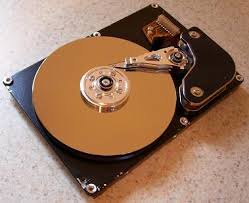 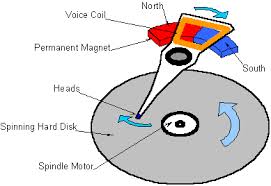 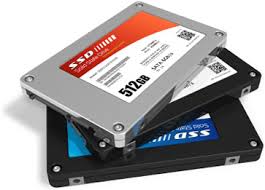 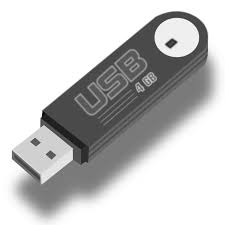 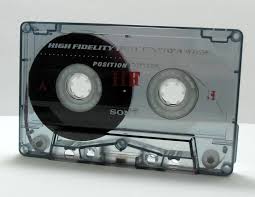 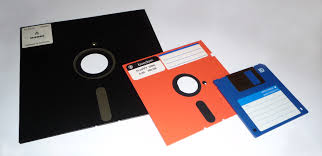 6/25/2020
Kumar CS 162 at UC Berkeley, Summer 2020
12
Today: The File Abstraction
High-Level File I/O: Streams
Low-Level File I/O: File Descriptors
How and Why of High-Level File I/O
Process State for File Descriptors
Common Pitfalls with OS Abstractions
6/25/2020
Kumar CS 162 at UC Berkeley, Summer 2020
13
Today: The File Abstraction
High-Level File I/O: Streams
Low-Level File I/O: File Descriptors
How and Why of High-Level File I/O
Process State for File Descriptors
Common Pitfalls with OS Abstractions
6/25/2020
Kumar CS 162 at UC Berkeley, Summer 2020
14
C High-Level File API – Streams
Operates on “streams” – sequence of bytes, wither text or data, with a position
#include <stdio.h>
FILE *fopen( const char *filename, const char *mode );
int fclose( FILE *fp );
6/25/2020
Kumar CS 162 at UC Berkeley, Summer 2020
15
C API Standard Streams – stdio.h
Three predefined streams are opened implicitly when the program is executed.
FILE *stdin – normal source of input, can be redirected
FILE *stdout – normal source of output, can too
FILE *stderr – diagnostics and errors

STDIN / STDOUT enable composition in Unix
All can be redirected
cat hello.txt | grep “World!”
cat’s stdout goes to grep’s stdin
6/25/2020
Kumar CS 162 at UC Berkeley, Summer 2020
16
C High-Level File API
// character oriented  
int fputc( int c, FILE *fp );		// rtn c or EOF on err
int fputs( const char *s, FILE *fp );	// rtn > 0 or EOF

int fgetc( FILE * fp );
char *fgets( char *buf, int n, FILE *fp );

// block oriented
size_t fread(void *ptr, size_t size_of_elements, 
             size_t number_of_elements, FILE *a_file);
size_t fwrite(const void *ptr, size_t size_of_elements, 
             size_t number_of_elements, FILE *a_file);

// formatted
int fprintf(FILE *restrict stream, const char *restrict format, ...);
int fscanf(FILE *restrict stream, const char *restrict format, ... );
6/25/2020
Kumar CS 162 at UC Berkeley, Summer 2020
17
C Streams: Char-by-Char I/O
int main(void) {
  FILE* input = fopen(“input.txt”, “r”);
  FILE* output = fopen(“output.txt”, “w”);
  int c;

  c = fgetc(input);
  while (c != EOF) {
    fputc(output, c);
    c = fgetc(input);
  }
  fclose(input);
  fclose(output);
}
6/25/2020
Kumar CS 162 at UC Berkeley, Summer 2020
18
C High-Level File API
// character oriented  
int fputc( int c, FILE *fp );		// rtn c or EOF on err
int fputs( const char *s, FILE *fp );	// rtn > 0 or EOF

int fgetc( FILE * fp );
char *fgets( char *buf, int n, FILE *fp );

// block oriented
size_t fread(void *ptr, size_t size_of_elements, 
             size_t number_of_elements, FILE *a_file);
size_t fwrite(const void *ptr, size_t size_of_elements, 
             size_t number_of_elements, FILE *a_file);

// formatted
int fprintf(FILE *restrict stream, const char *restrict format, ...);
int fscanf(FILE *restrict stream, const char *restrict format, ... );
6/25/2020
Kumar CS 162 at UC Berkeley, Summer 2020
19
C Streams: Block-by-Block I/O
#define BUFFER_SIZE 1024
int main(void) {
  FILE* input = fopen("input.txt", "r");
  FILE* output = fopen("output.txt", "w");
  char buffer[BUFFER_SIZE];
  size_t length;
  length = fread(buffer, BUFFER_SIZE, sizeof(char), input);
  while (length > 0) {
    fwrite(buffer, length, sizeof(char), output);
    length = fread(buffer, BUFFER_SIZE, sizeof(char), input);
  }
  fclose(input);
  fclose(output);
}
6/25/2020
Kumar CS 162 at UC Berkeley, Summer 2020
20
C Streams: Block-by-Block I/O
#define BUFFER_SIZE 1024
int main(void) {
  FILE* input = fopen("input.txt", "r");
  FILE* output = fopen("output.txt", "w");
  char buffer[BUFFER_SIZE];
  size_t length;
  length = fread(buffer, BUFFER_SIZE, sizeof(char), input);
  while (length > 0) {
    fwrite(buffer, length, sizeof(char), output);
    length = fread(buffer, BUFFER_SIZE, sizeof(char), input);
  }
  fclose(input);
  fclose(output);
}
6/25/2020
Kumar CS 162 at UC Berkeley, Summer 2020
21
Aside: System Programming
Systems programmers are paranoid
We should really be writing things like:
FILE* input = fopen(“input.txt”, “r”);
if (input == NULL) {
  // Prints our string and error msg.
  perror(“Failed to open input file”)
}
Be thorough about checking return values
Want failures to be systematically caught and dealt with
6/25/2020
Kumar CS 162 at UC Berkeley, Summer 2020
22
C High-Level File API: Positioning
int fseek(FILE *stream, long int offset, int whence);
long int ftell (FILE *stream)
void rewind (FILE *stream)
offset (SEEK_END)
offset (SEEK_SET)
offset (SEEK_CUR)
whence
Preserves high level abstraction of a uniform stream of objects
6/25/2020
Kumar CS 162 at UC Berkeley, Summer 2020
23
Today: The File Abstraction
High-Level File I/O: Streams
Low-Level File I/O: File Descriptors
How and Why of High-Level File I/O
Process State for File Descriptors
Common Pitfalls with OS Abstractions [if time]
6/25/2020
Kumar CS 162 at UC Berkeley, Summer 2020
24
Low-Level File I/O
Operations on file descriptors
Integer that corresponds to an object in the kernel called an open file description
Open file description object in the kernel represents an instance of an open file
Why not just use a pointer?
#include <fcntl.h>
#include <unistd.h>
#include <sys/types.h>

int open (const char *filename, int flags [, mode_t mode])
int creat (const char *filename, mode_t mode)
int close (int filedes)
Bit vector of:
Access modes (Rd, Wr, …)
Open Flags (Create, …)
Operating modes (Appends, …)
Bit vector of Permission Bits:
User|Group|Other X R|W|X
6/25/2020
Kumar CS 162 at UC Berkeley, Summer 2020
25
C Low-Level Standard Descriptors
#include <unistd.h>

STDIN_FILENO -  macro has value 0
STDOUT_FILENO - macro has value 1
STDERR_FILENO - macro has value 2

int fileno (FILE *stream)

FILE * fdopen (int filedes, const char *opentype)
6/25/2020
Kumar CS 162 at UC Berkeley, Summer 2020
26
Low-Level File API
ssize_t read (int filedes, void *buffer, size_t maxsize)
Reads up to maxsize bytes – might actually read less!
returns bytes read, 0 => EOF, -1 => error
ssize_t write (int filedes, const void *buffer, size_t size)
returns bytes written

off_t lseek (int filedes, off_t offset, int whence)
6/25/2020
Kumar CS 162 at UC Berkeley, Summer 2020
27
Example: lowio.c
int main() {
  char buf[1000];
  int     fd = open("lowio.c", O_RDONLY, S_IRUSR | S_IWUSR);
  ssize_t rd = read(fd, buf, sizeof(buf));
  int    err = close(fd);
  ssize_t wr = write(STDOUT_FILENO, buf, rd);
}

How many bytes does this program read?
6/25/2020
Kumar CS 162 at UC Berkeley, Summer 2020
28
POSIX I/O: Design Patterns
Open before use
Access control check, setup happens here
Byte-oriented
Least common denominator
OS responsible for hiding the fact that real devices may not work this way (e.g. hard drive stores data in blocks)
Explicit close
6/25/2020
Kumar CS 162 at UC Berkeley, Summer 2020
29
POSIX I/O: Kernel Buffering
Reads are buffered
Part of making everything byte-oriented
Process is blocked while waiting for device
Let other processes run while gathering result
Writes are buffered
Complete in background (more later on)
Return to user when data is “handed off” to kernel
6/25/2020
Kumar CS 162 at UC Berkeley, Summer 2020
30
Key Unix I/O Design Concepts
Uniformity – everything is a file
file operations, device I/O, and interprocess communication through open, read/write, close
Allows simple composition of programs 
find | grep | wc …
Open before use
Provides opportunity for access control and arbitration
Sets up the underlying machinery, i.e., data structures
Byte-oriented
Even if blocks are transferred, addressing is in bytes
Kernel buffered reads
Streaming and block devices looks the same, read blocks yielding processor to other task
Kernel buffered writes
Completion of out-going transfer decoupled from the application, allowing it to continue
Explicit close
6/25/2020
Kumar CS 162 at UC Berkeley, Summer 2020
31
Low-Level I/O: Other Operations
Operations specific to terminals, devices, networking, …
e.g., ioctl
Duplicating descriptors
int dup2(int old, int new);
int dup(int old);
Pipes – channel 
int pipe(int pipefd[2]);
Writes to pipefd[1] can be read from pipefd[0]
File Locking
Memory-Mapping Files
Asynchronous I/O
6/25/2020
Kumar CS 162 at UC Berkeley, Summer 2020
32
Announcements
C review session tonight
6-7 PM

Quiz 0 solutions posted

Homework 0 due tonight

Homework 1 out tonight

Project 0 out
We’ll set up an open Zoom room to help you find groups
6/25/2020
Kumar CS 162 at UC Berkeley, Summer 2020
33
Today: The File Abstraction
High-Level File I/O: Streams
Low-Level File I/O: File Descriptors
How and Why of High-Level File I/O
Process State for File Descriptors
Some Pitfalls with OS Abstractions [if time]
6/25/2020
Kumar CS 162 at UC Berkeley, Summer 2020
34
High-Level vs. Low-Level File API
High-Level Operation:
Low-Level Operation:
size_t fread(…) {
   Do some work like a normal fn…

   asm code … syscall # into %eax
   put args into registers %ebx, …
   special trap instruction
ssize_t read(…) {


   asm code … syscall # into %eax
   put args into registers %ebx, …
   special trap instruction
Kernel:
Kernel:
get args from regs
  dispatch to system func 
  Do the work to read from the file
  Store return value in %eax
get args from regs
  dispatch to system func 
  Do the work to read from the file
  Store return value in %eax
get return values from regs
  Do some more work like a normal fn…
};
get return values from regs

};
6/25/2020
Kumar CS 162 at UC Berkeley, Summer 2020
35
High-Level vs. Low-Level File API
Streams are buffered in user memory:
	printf("Beginning of line ");
	sleep(10); // sleep for 10 seconds
	printf("and end of line\n");
Prints out everything at once

Operations on file descriptors are visible immediately
	write(STDOUT_FILENO, "Beginning of line ", 18);
	sleep(10);
	write("and end of line \n", 16);
Outputs "Beginning of line" 10 seconds earlier
6/25/2020
Kumar CS 162 at UC Berkeley, Summer 2020
36
What’s in a FILE?
What’s in the FILE* returned by fopen?
File descriptor (from call to open)
Buffer (array)
Lock (in case multiple threads use the FILE concurrently)

Of course there’s other stuff in a FILE too…
… but this is useful model to have
6/25/2020
Kumar CS 162 at UC Berkeley, Summer 2020
37
FILE Buffering
When you call fwrite, what happens to the data you provided?
It gets written to the FILE’s buffer
If the FILE’s buffer is full, then it is flushed
Which means it’s written to the underlying file descriptor
The C standard library may flush the FILE more frequently
e.g., if it sees a certain character in the stream

When you write code, make the weakest possible assumptions about how data is flushed from FILE buffers
6/25/2020
Kumar CS 162 at UC Berkeley, Summer 2020
38
Example
char x = ‘c’;
FILE* f1 = fopen(“file.txt”, “w”);
fwrite(“b”, sizeof(char), 1, f1);
FILE* f2 = fopen(“file.txt”, “r”);
fread(&x, sizeof(char), 1, f2);

The call to fread might see the latest write ‘b’
Or it might miss it see end of file (in which case x will remain ‘c’)
6/25/2020
Kumar CS 162 at UC Berkeley, Summer 2020
39
Example
char x = ‘c’;
FILE* f1 = fopen(“file.txt”, “wb”);
fwrite(“b”, sizeof(char), 1, f1);
fflush(f1);
FILE* f2 = fopen(“file.txt”, “rb”);
fread(&x, sizeof(char), 1, f2);

Now, the call to fread will see the latest write ‘b’
6/25/2020
Kumar CS 162 at UC Berkeley, Summer 2020
40
Writing Correct Code with FILE
Your code should behave correctly regardless of when C Standard Library flushes its buffer
Add your own calls to fflush so that data is written when you need to
Calls to fclose flush the buffer before deallocating memory and closing the file descriptor

With the low-level file API, we don’t have this problem
After write completes, data is visible to any subsequent reads
6/25/2020
Kumar CS 162 at UC Berkeley, Summer 2020
41
Why Buffer in Userspace? Overhead!
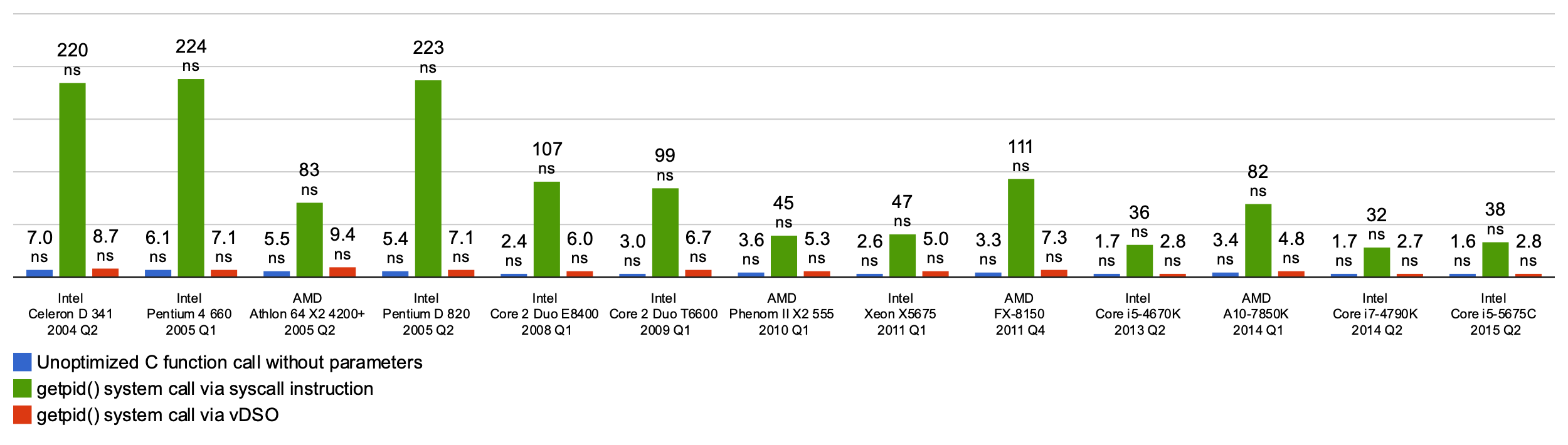 Syscalls are 25x more expensive than function calls (~100 ns)

read/write a file byte by byte? Max throughput of ~10MB/second
With fgetc? Keeps up with your SSD
6/25/2020
Kumar CS 162 at UC Berkeley, Summer 2020
42
Why Buffer in Userspace? Functionality!
System call operations less capable
Simplifies operating system

Example: No “read until new line” operation
Solution: Make a big read syscall, find first new line in userspace
6/25/2020
Kumar CS 162 at UC Berkeley, Summer 2020
43
Break
6/25/2020
Kumar CS 162 at UC Berkeley, Summer 2020
44
Today: The File Abstraction
High-Level File I/O: Streams
Low-Level File I/O: File Descriptors
How and Why of High-Level File I/O
Process State for File Descriptors
Some Pitfalls with OS Abstractions [if time]
6/25/2020
Kumar CS 162 at UC Berkeley, Summer 2020
45
I/O and Storage Layers
Application / Service
Streams
High Level I/O
Focus of today’s lecture
File Descriptors
Low Level I/O
open(), read(), write(), close(), …
Syscall
Open File Descriptions
File System
Files/Directories/Indexes
I/O Driver
Commands and Data Transfers
Disks, Flash, Controllers, DMA
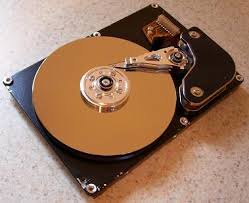 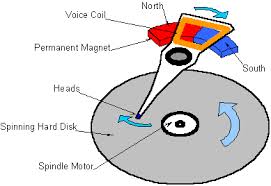 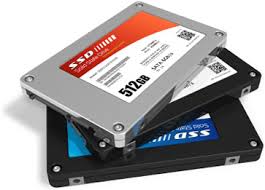 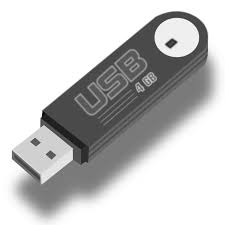 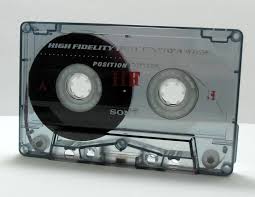 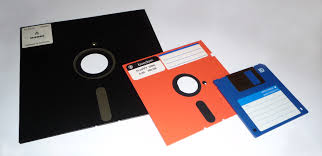 6/25/2020
Kumar CS 162 at UC Berkeley, Summer 2020
46
Kernel Maintains State
char buffer1[100];
char buffer2[100];
int fd = open(“foo.txt”, O_RDONLY);
read(fd, buffer1, 100);
read(fd, buffer2, 100);
The kernel remembers that the int it receives (stored in fd) corresponds to foo.txt
The kernel picks up where it left off in the file
6/25/2020
Kumar CS 162 at UC Berkeley, Summer 2020
47
State Maintained by the Kernel
On a successful call to open():
A file descriptor (int) is returned to the user
An open file description is created in the kernel

For each process, the kernel maintains a mapping from file descriptor to open file description
On future system calls (e.g., read()), the kernel looks up the open file description corresponding to the provided file descriptor and uses it to service the system call
6/25/2020
Kumar CS 162 at UC Berkeley, Summer 2020
48
What’s in an Open File Description?
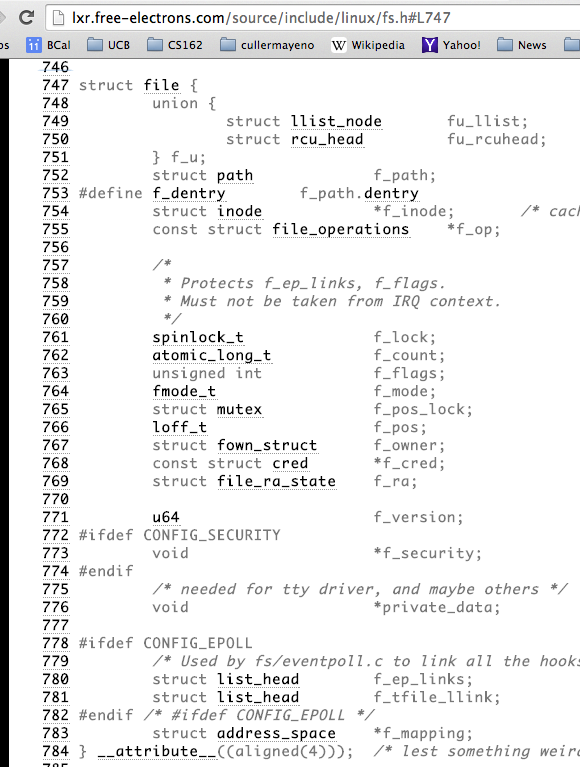 For our purposes, the two most important things are:
Where to find the file data on disk
The current position within the file
6/25/2020
Kumar CS 162 at UC Berkeley, Summer 2020
49
Abstract Representation of a Process
Process
Suppose that we execute
open(“foo.txt”)
and that the result is 3
Thread’s Regs
Address Space (Memory)
…
User Space
Kernel Space
File Descriptors
Open File Description
3
File: foo.txt
Position: 0
Not shown: Initially contains 0, 1, and 2 (stdin, stdout, stderr)
6/25/2020
Kumar CS 162 at UC Berkeley, Summer 2020
50
Abstract Representation of a Process
Process
Suppose that we execute
open(“foo.txt”)
and that the result is 3

Next, suppose that we execute
read(3, buf, 100)
and that the result is 100
Thread’s Regs
Address Space (Memory)
…
User Space
Kernel Space
File Descriptors
Open File Description
3
File: foo.txt
Position: 0
Not shown: Initially contains 0, 1, and 2 (stdin, stdout, stderr)
6/25/2020
Kumar CS 162 at UC Berkeley, Summer 2020
51
Abstract Representation of a Process
Process
Suppose that we execute
open(“foo.txt”)
and that the result is 3

Next, suppose that we execute
read(3, buf, 100)
and that the result is 100
Thread’s Regs
Address Space (Memory)
…
User Space
Kernel Space
File Descriptors
Open File Description
3
File: foo.txt
Position: 100
Not shown: Initially contains 0, 1, and 2 (stdin, stdout, stderr)
6/25/2020
Kumar CS 162 at UC Berkeley, Summer 2020
52
Abstract Representation of a Process
Process
Suppose that we execute
open(“foo.txt”)
and that the result is 3

Next, suppose that we execute
read(3, buf, 100)
and that the result is 100

Finally, suppose that we execute
close(3)
Thread’s Regs
Address Space (Memory)
…
User Space
Kernel Space
File Descriptors
Open File Description
3
File: foo.txt
Position: 100
Not shown: Initially contains 0, 1, and 2 (stdin, stdout, stderr)
6/25/2020
Kumar CS 162 at UC Berkeley, Summer 2020
53
Now, let’s fork()!
Process 2
Process 1
File descriptor is copied
Open file description is aliased
Thread’s Regs
Address Space (Memory)
Thread’s Regs
Address Space (Memory)
…
…
User Space
Kernel Space
File Descriptors
File Descriptors
Open File Description
3
3
File: foo.txt
Position: 100
Not shown: Initially contains 0, 1, and 2 (stdin, stdout, stderr)
6/25/2020
Kumar CS 162 at UC Berkeley, Summer 2020
54
Open File Description is Aliased
Process 2
Process 1
read(3, buf, 100)
Thread’s Regs
Address Space (Memory)
Thread’s Regs
Address Space (Memory)
…
…
User Space
Kernel Space
File Descriptors
File Descriptors
Open File Description
3
3
File: foo.txt
Position: 100
Not shown: Initially contains 0, 1, and 2 (stdin, stdout, stderr)
6/25/2020
Kumar CS 162 at UC Berkeley, Summer 2020
55
Open File Description is Aliased
Process 2
Process 1
read(3, buf, 100)
Thread’s Regs
Address Space (Memory)
Thread’s Regs
Address Space (Memory)
…
…
User Space
Kernel Space
File Descriptors
File Descriptors
Open File Description
3
3
File: foo.txt
Position: 200
Not shown: Initially contains 0, 1, and 2 (stdin, stdout, stderr)
6/25/2020
Kumar CS 162 at UC Berkeley, Summer 2020
56
Open File Description is Aliased
Process 2
Process 1
read(3, buf, 100)
read(3, buf, 100)
Thread’s Regs
Address Space (Memory)
Thread’s Regs
Address Space (Memory)
…
…
User Space
Kernel Space
File Descriptors
File Descriptors
Open File Description
3
3
File: foo.txt
Position: 200
Not shown: Initially contains 0, 1, and 2 (stdin, stdout, stderr)
6/25/2020
Kumar CS 162 at UC Berkeley, Summer 2020
57
Open File Description is Aliased
Process 2
Process 1
read(3, buf, 100)
read(3, buf, 100)
Thread’s Regs
Address Space (Memory)
Thread’s Regs
Address Space (Memory)
…
…
User Space
Kernel Space
File Descriptors
File Descriptors
Open File Description
3
3
File: foo.txt
Position: 300
Not shown: Initially contains 0, 1, and 2 (stdin, stdout, stderr)
6/25/2020
Kumar CS 162 at UC Berkeley, Summer 2020
58
File Descriptor is Copied
Process 2
Process 1
read(3, buf, 100)
close(3)
read(3, buf, 100)
Thread’s Regs
Address Space (Memory)
Thread’s Regs
Address Space (Memory)
…
…
User Space
Kernel Space
File Descriptors
File Descriptors
Open File Description
3
3
File: foo.txt
Position: 300
Not shown: Initially contains 0, 1, and 2 (stdin, stdout, stderr)
6/25/2020
Kumar CS 162 at UC Berkeley, Summer 2020
59
File Descriptor is Copied
Process 2
Process 1
read(3, buf, 100)
close(3)
read(3, buf, 100)
Thread’s Regs
Address Space (Memory)
Thread’s Regs
Address Space (Memory)
Open file description remains alive until no file descriptors in any process refer to it
…
…
User Space
Kernel Space
File Descriptors
File Descriptors
Open File Description
3
File: foo.txt
Position: 300
Not shown: Initially contains 0, 1, and 2 (stdin, stdout, stderr)
6/25/2020
Kumar CS 162 at UC Berkeley, Summer 2020
60
Why is Aliasing the Open File Description a Good Idea?
It allows for shared resources between processes
6/25/2020
Kumar CS 162 at UC Berkeley, Summer 2020
61
Recall: In POSIX, Everything is a “File”
Identical interface for:
Files on disk
Devices (terminals, printers, etc.)
Regular files on disk
Networking (sockets)
Local interprocess communication (pipes, sockets)

Based on the system calls open(), read(), write(), and close()
6/25/2020
Kumar CS 162 at UC Berkeley, Summer 2020
62
Example: Shared Terminal Emulator
When you fork() a process, the parent’s and child’s printf outputs go to the same terminal
6/25/2020
Kumar CS 162 at UC Berkeley, Summer 2020
63
Example: Shared Terminal Emulator
Process 2
Process 1
Thread’s Regs
Address Space (Memory)
Thread’s Regs
Address Space (Memory)
…
…
User Space
Kernel Space
Terminal Emulator
File Descriptors
File Descriptors
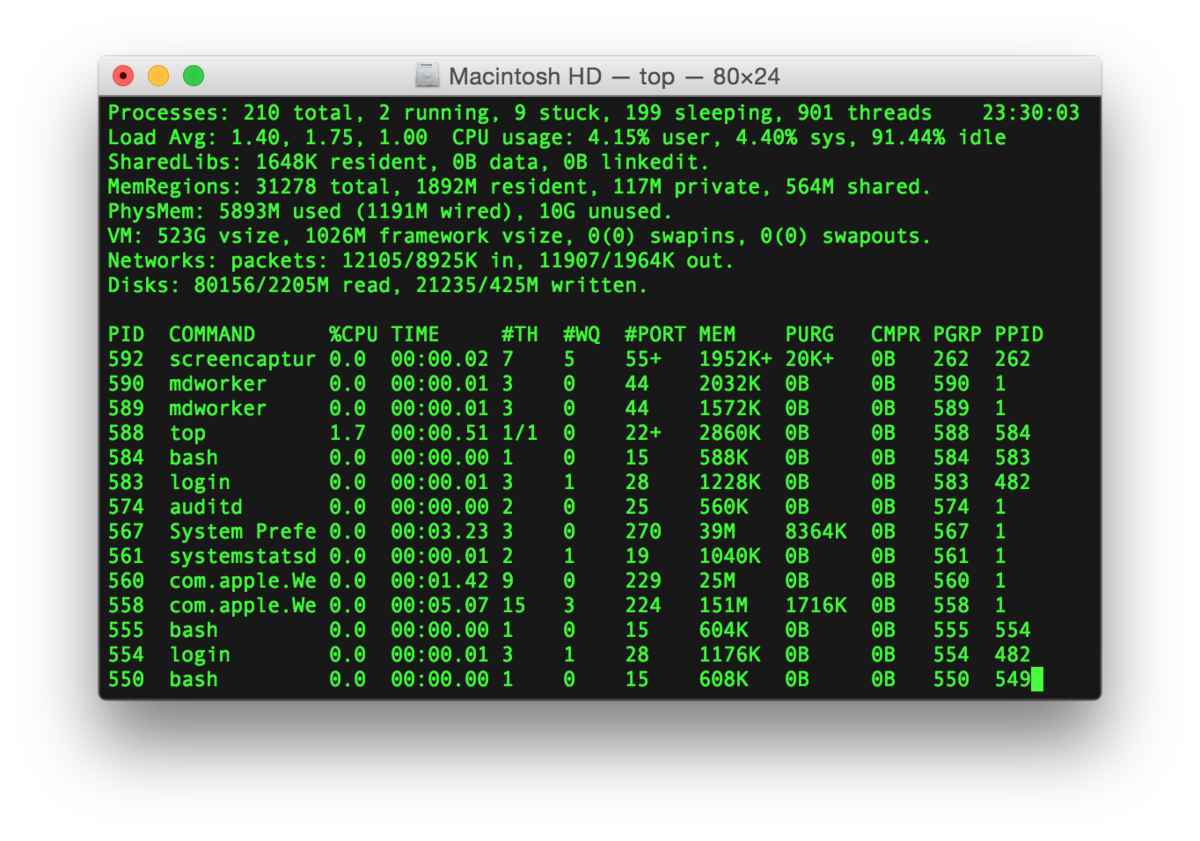 0
1
2
0
1
2
6/25/2020
Kumar CS 162 at UC Berkeley, Summer 2020
64
Example: Shared Terminal Emulator
Process 2
Process 1
close(0)
Thread’s Regs
Address Space (Memory)
Thread’s Regs
Address Space (Memory)
…
…
User Space
Kernel Space
Terminal Emulator
File Descriptors
File Descriptors
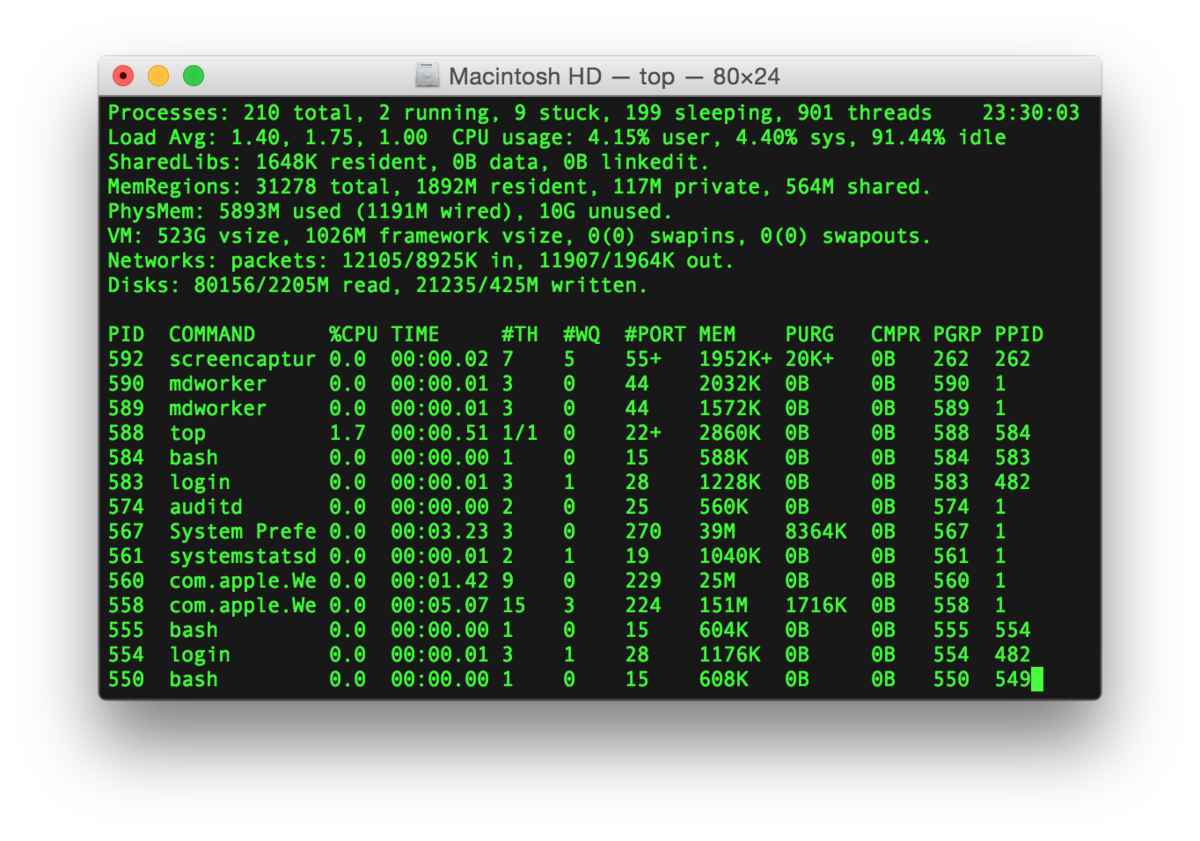 0
1
2
0
1
2
6/25/2020
Kumar CS 162 at UC Berkeley, Summer 2020
65
Example: Shared Terminal Emulator
Process 2
Process 1
close(0)
Thread’s Regs
Address Space (Memory)
Thread’s Regs
Address Space (Memory)
If one process closes stdin (0), it remains open in other processes
…
…
User Space
Kernel Space
Terminal Emulator
File Descriptors
File Descriptors
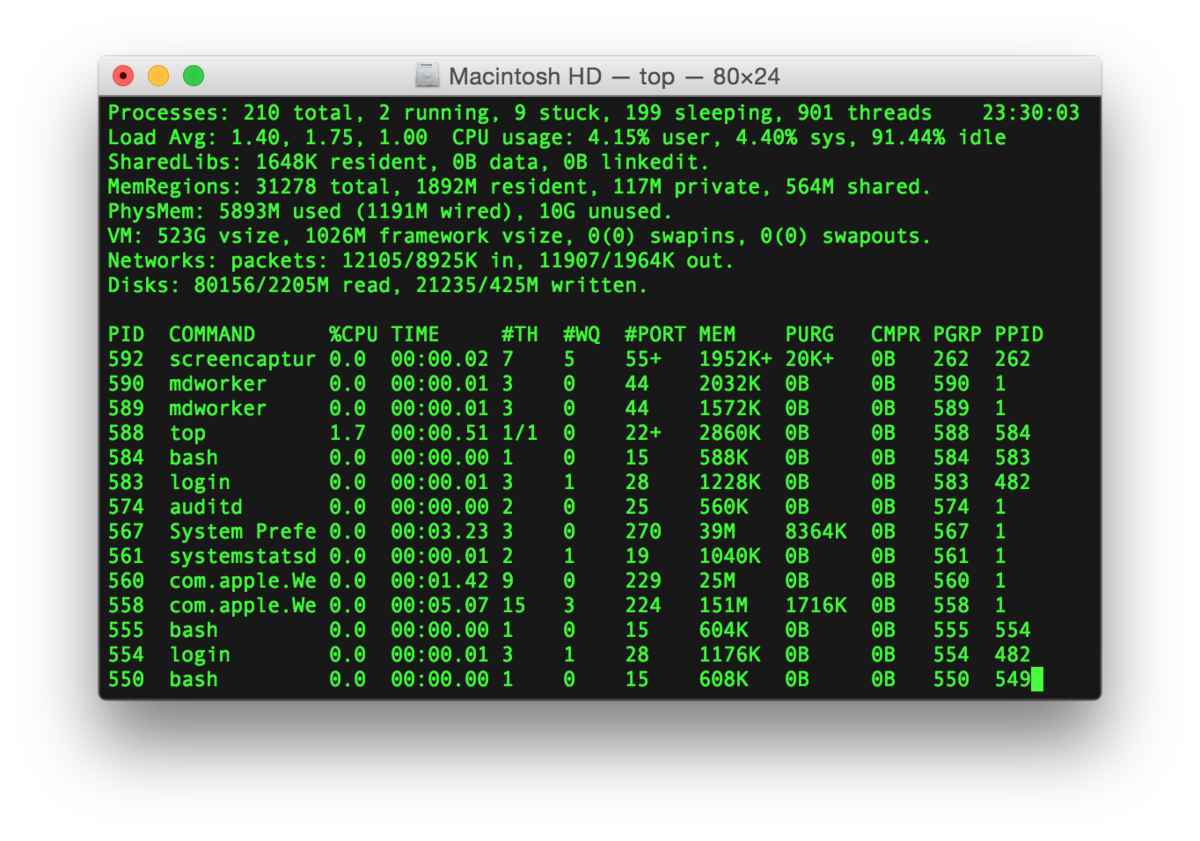 0
1
2
0
1
2
6/25/2020
Kumar CS 162 at UC Berkeley, Summer 2020
66
Other Examples
Shared network connections after fork()
Allows handling each connection in a separate process
We’ll explore this next time

Shared access to pipes
Useful for interprocess communication
And in writing a shell (Homework 2)
6/25/2020
Kumar CS 162 at UC Berkeley, Summer 2020
67
Other Syscalls: dup and dup2
They allow you to duplicate the file descriptor
But the open file description remains aliased
6/25/2020
Kumar CS 162 at UC Berkeley, Summer 2020
68
Other Syscalls: dup and dup2
Process
Suppose that we execute
open(“foo.txt”)
and that the result is 3

Next, suppose that we execute
read(3, buf, 100)
and that the result is 100

Next, suppose that we execute
dup(3)
And that the result is 4

Finally, suppose that we execute
dup2(3, 162)
Thread’s Regs
Address Space (Memory)
…
User Space
Kernel Space
File Descriptors
Open File Description
3
4
162
File: foo.txt
Position: 100
Not shown: Initially contains 0, 1, and 2 (stdin, stdout, stderr)
6/25/2020
Kumar CS 162 at UC Berkeley, Summer 2020
69
Today: The File Abstraction
High-Level File I/O: Streams
Low-Level File I/O: File Descriptors
How and Why of High-Level File I/O
Process State for File Descriptors
Some Pitfalls with OS Abstractions [if time]
6/25/2020
Kumar CS 162 at UC Berkeley, Summer 2020
70
Don’t fork() in a process that already has multiple threads
Unless you plan to call exec() in the child process
6/25/2020
Kumar CS 162 at UC Berkeley, Summer 2020
71
fork() in Multithreaded Processes
The child process always has just a single thread
The thread in which fork() was called

The other threads just vanish
6/25/2020
Kumar CS 162 at UC Berkeley, Summer 2020
72
fork() in a Multithreaded Processes
Process 2
Process 1
Only the thread that called fork() exists in the new process
Thread 1 Regs
Address Space (Memory)
Thread 1 Regs
Address Space (Memory)
…
Thread 2 Regs
…
User Space
Kernel Space
File Descriptors
File Descriptors
Open File Description
3
3
File: foo.txt
Position: 100
Not shown: Initially contains 0, 1, and 2 (stdin, stdout, stderr)
6/25/2020
Kumar CS 162 at UC Berkeley, Summer 2020
73
Possible Problems with Multithreaded fork()
When you call fork() in a multithreaded process, the other threads (the ones that didn’t call fork()) just vanish
What if one of these threads was holding a lock?
What if one of these threads was in the middle of modifying a data structure?
No cleanup happens!

It’s safe if you call exec() in the child
Replacing the entire address space
6/25/2020
Kumar CS 162 at UC Berkeley, Summer 2020
74
Don’t carelessly mix low-level and high-level file I/O
6/25/2020
Kumar CS 162 at UC Berkeley, Summer 2020
75
Avoid Mixing FILE* and File Descriptors
char x[10];
char y[10];
FILE* f = fopen(“foo.txt”, “rb”);
int fd = fileno(f);
fread(x, 10, 1, f); // read 10 bytes from f
read(fd, y, 10); // assumes that this returns 10

Which bytes from the file are read into y?
Bytes 0 to 9
Bytes 10 to 19
None of these?
6/25/2020
Kumar CS 162 at UC Berkeley, Summer 2020
76
Avoid Mixing FILE* and File Descriptors
char x[10];
char y[10];
FILE* f = fopen(“foo.txt”, “rb”);
int fd = fileno(f);
fread(x, 10, 1, f); // read 10 bytes from f
read(fd, y, 10); // assumes that this returns 10

Which bytes from the file are read into y?
Bytes 0 to 9
Bytes 10 to 19
None of these?
6/25/2020
Kumar CS 162 at UC Berkeley, Summer 2020
77
Be careful with fork() and FILE*
6/25/2020
Kumar CS 162 at UC Berkeley, Summer 2020
78
Be Careful Using fork() with FILE*
FILE* f = fopen(“foo.txt”, “w”);
fwrite(“a”, 1, 1, f);
fork();
fclose(f);

After all processes exit, what is in foo.txt?
Could be either a or aa
Usually aa based on what I’ve observed in Linux…
Depends on whether this fwrite call flushes…
6/25/2020
Kumar CS 162 at UC Berkeley, Summer 2020
79
Be Careful Using fork() with FILE*
Process 2
Process 1
Open File Description is aliased
But the FILE* buffer is copied!
Thread’s Regs
Thread’s Regs
a
a
FILE* Buffer
FILE* Buffer
User Space
Kernel Space
File Descriptors
File Descriptors
Open File Description
3
3
File: foo.txt
Position: 0
Not shown: Initially contains 0, 1, and 2 (stdin, stdout, stderr)
6/25/2020
Kumar CS 162 at UC Berkeley, Summer 2020
80
Conclusion
Application / Service
Streams
High Level I/O
Focus of today’s lecture
File Descriptors
Low Level I/O
open(), read(), write(), close(), …
Syscall
Open File Descriptions
File System
Files/Directories/Indexes
I/O Driver
Commands and Data Transfers
Disks, Flash, Controllers, DMA
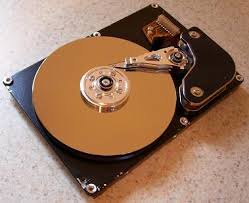 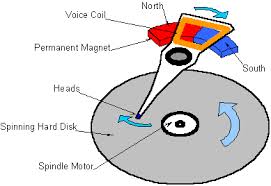 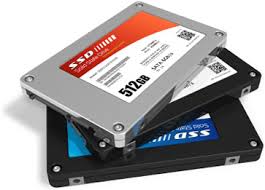 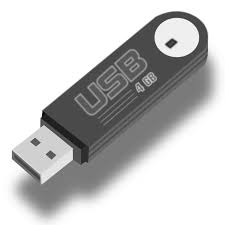 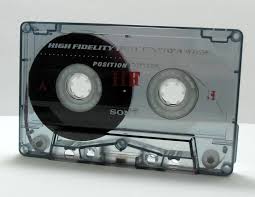 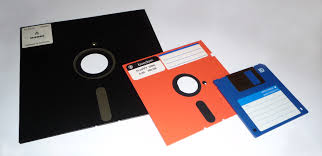 6/25/2020
Kumar CS 162 at UC Berkeley, Summer 2020
81
Conclusion
POSIX idea: “everything is a file”
All sorts of I/O managed by open/read/write/close

We added two new elements to the PCB:
Mapping from file descriptor to open file description
Current working directory
6/25/2020
Kumar CS 162 at UC Berkeley, Summer 2020
82